Lake Thunderbird Water Quality Trends
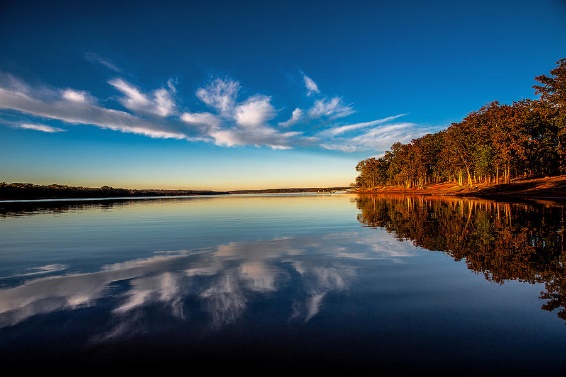 June 3, 2022
Exploratory Data Analysis
Affects Study Design
Is the data suitable for trends analysis
Adequate data 
Both period of record and timestep
Period of Record
Hydrologic Variation  
Climatological Variation
Physical Variation
Timestep
Data intermittency issues (short term interruptions)
Inadequate seasonality
Data gaps (long-term interruptions)
Parameter Selection
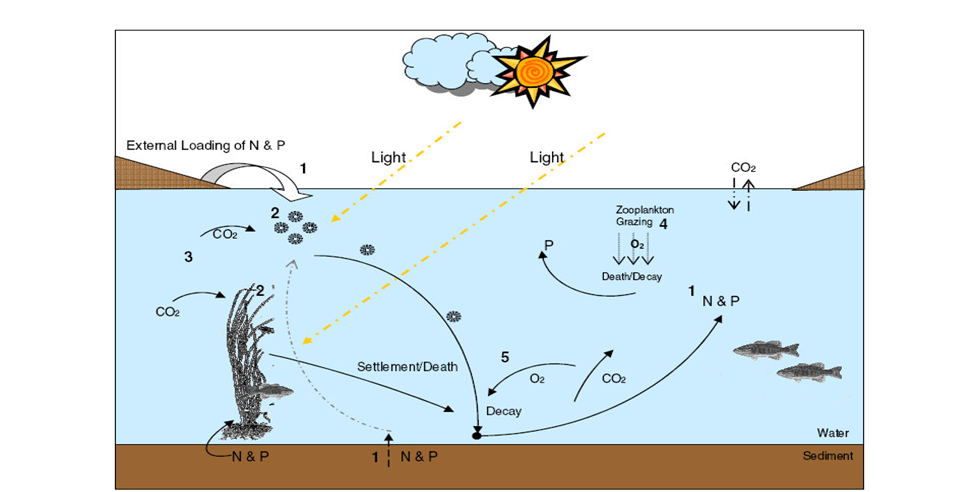 Parameter Selection

Watershed characteristics

Stressor variables
Eutrophication
Sedimentation

Response variables
Water Clarity
Transparency (i.e., Available Light)
Biologic Response (algal chlorophyll and pheophytin, plankton community dynamics)
Nutrients (N and P) enter the lake through external loading from the surrounding watershed and   internal recycling processes
Nutrients and light stimulate the growth of phytoplankton and macrophytes (aquatic plants)
Aquatic plants consume carbon dioxide and the increase the pH of the lake
Zooplankton (aquatic invertebrates) graze on the phytoplankton population
Aquatic plants break down and or die, consume oxygen as part of decomposition, and recycle ammonia, phosphorus, and carbon dioxide into the water and the sediments
Parameter Selection
Exploratory Data Analysis
Spatial Analysis
Is the lake adequately represented both ecologically and hydrologically?
Can stations be aggregated?
Data Analysis
What is the condition of the data
Look at both distribution and shape
Affects statistical analysis and interpretation
Reservoir Ecological Zones
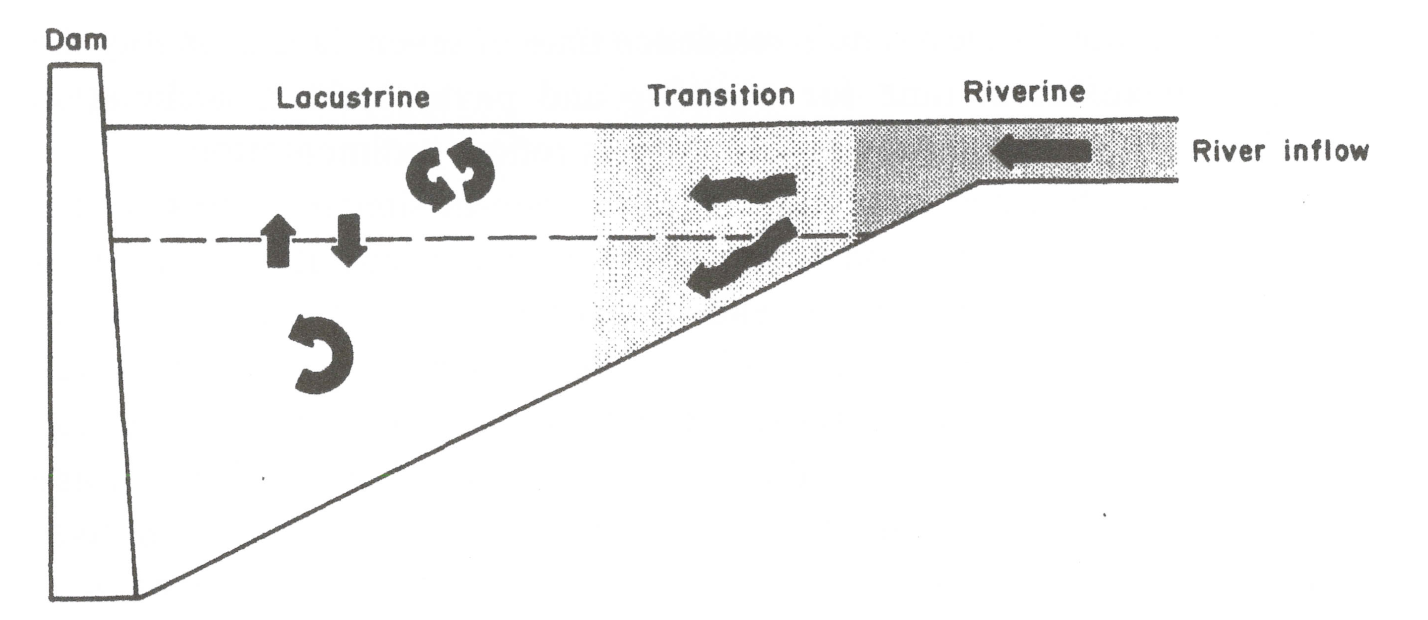 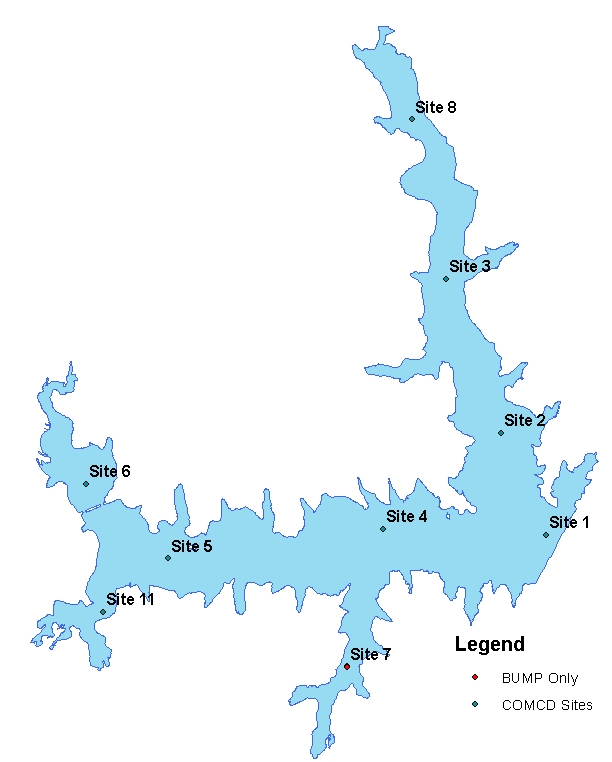 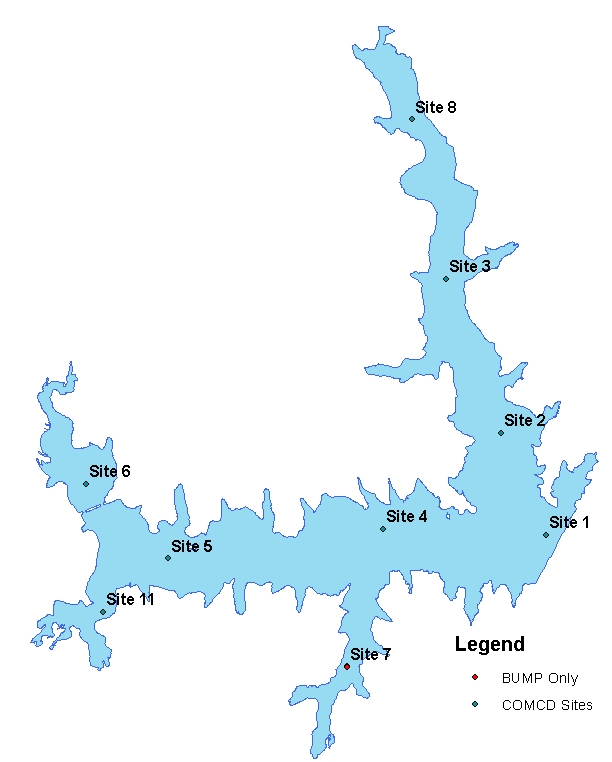 Data Analysis – Distribution and Shape
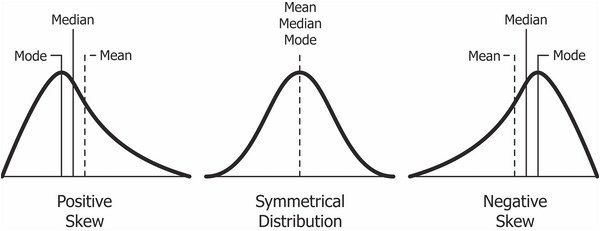 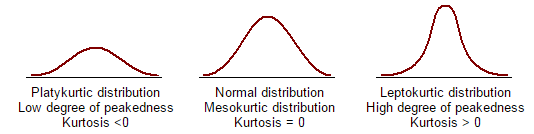 Data Analysis – Trends
Regression
Most commonly used in controlled designs
Assumes normal distribution, data independence, equal variance
Seasonal Kendall
Utility and bias not reliant on assumptions
Adjusts data for and test results for user-defined seasonal effects
Confidence Level and Trend Likelihood
Trend Summary—Nutrients
Nutrients

Know that both TP and TN are high in the reservoir
Generally both showed no significant trend
For TN, showed a likely increasing trend in lacustrine
For TP, showed a likely decreasing trend in Little River Transition
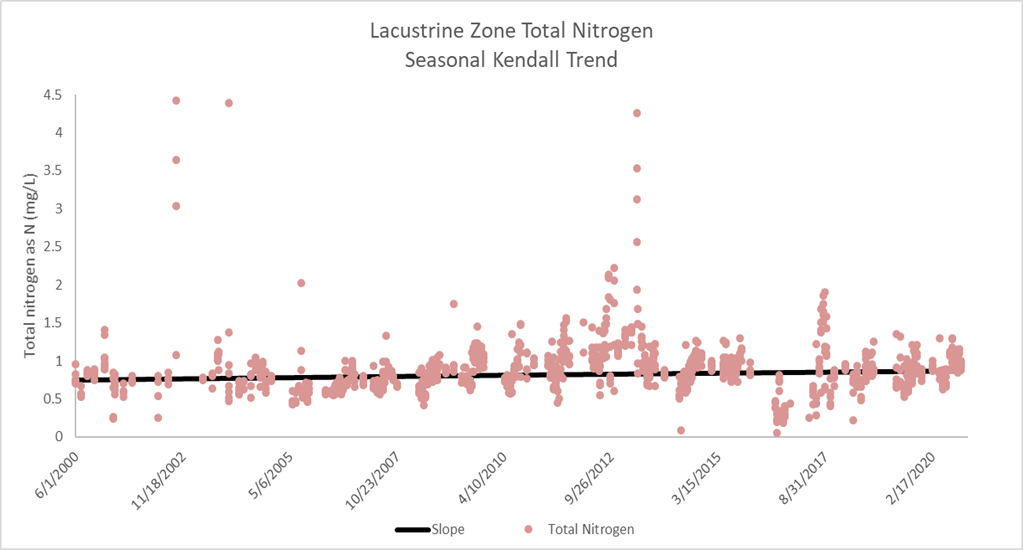 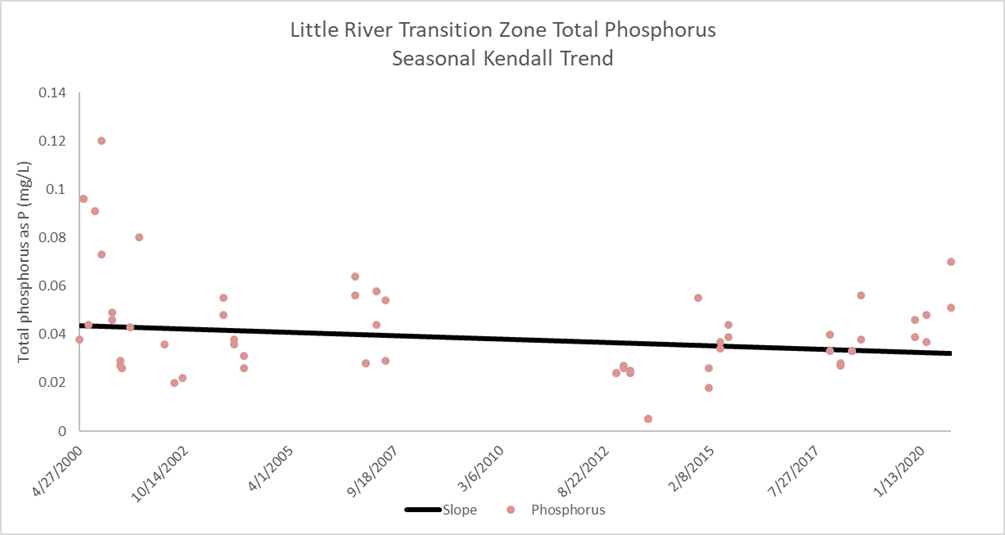 Trend Summary—Clarity and Transparency
Trend Summary—Chlorophyll and Pheophytin
Reservoir Ecological Model
Following a longitudinal gradient
Nutrient Stressors
higher in riverine to lower in lacustrine
Source in upper end is watershed
Source in lower end is internal cycling
Turbidity
Upper end has high TSS upper end and is Light-limited 
Lower end is clear with no light limiting
Response
Upper end mostly tending eutrophic
Become more oligotrophic toward lower end
High transparency
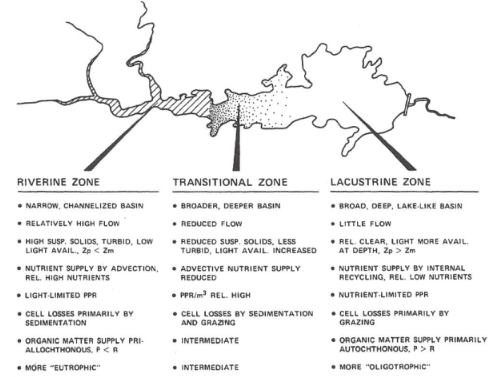 Thunderbird Attributes
Nutrients are at excessive levels throughout the reservoir
Are showing some decrease in the Little River transition zone
Need to understand nutrient entrainment and recycling better
Turbidity generally becomes lower as move through the lake
This is generally in line with the attribute model
Turbidity impairment mostly result of suspended solids in riverine zones of lake
Decreasing inorganic solids (turbidity) in the Hog Creek and Dave Blue Creek riverine zones suggest significant land use changes 
Cultural eutrophication continues to be an ongoing and worsening process throughout the reservoir
Chlorophyll-a is increasing significantly in lacustrine, transition and Little River
As a corollary, transparency is significantly decreasing
Additionally, increasing pheophytin is indicative of continual algal die-offs
Conversely, have a significant decrease in chlorophyll-a in Hog and Dave Blue Creek but still considered hyper-eutrophic
Transparency shows a leveling in these areas, as well
Recommendations
External vs Internal nutrient sources
Determine links between land use features and external load
Long-term trend analysis requires consistency
Prioritize Stations, parameters, sample frequency
Laboratory methods (detection limits)
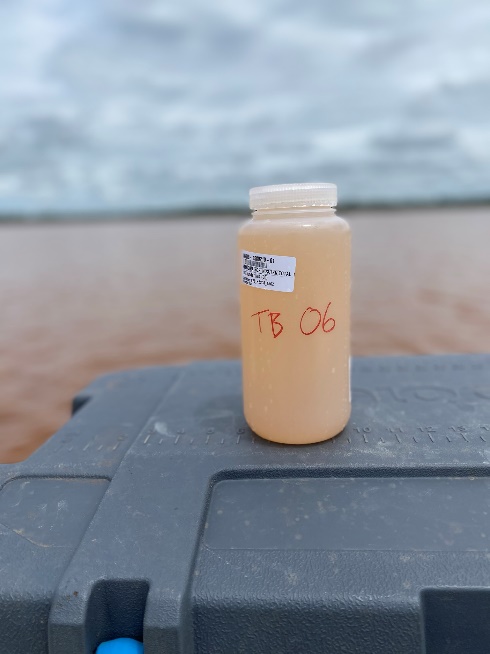 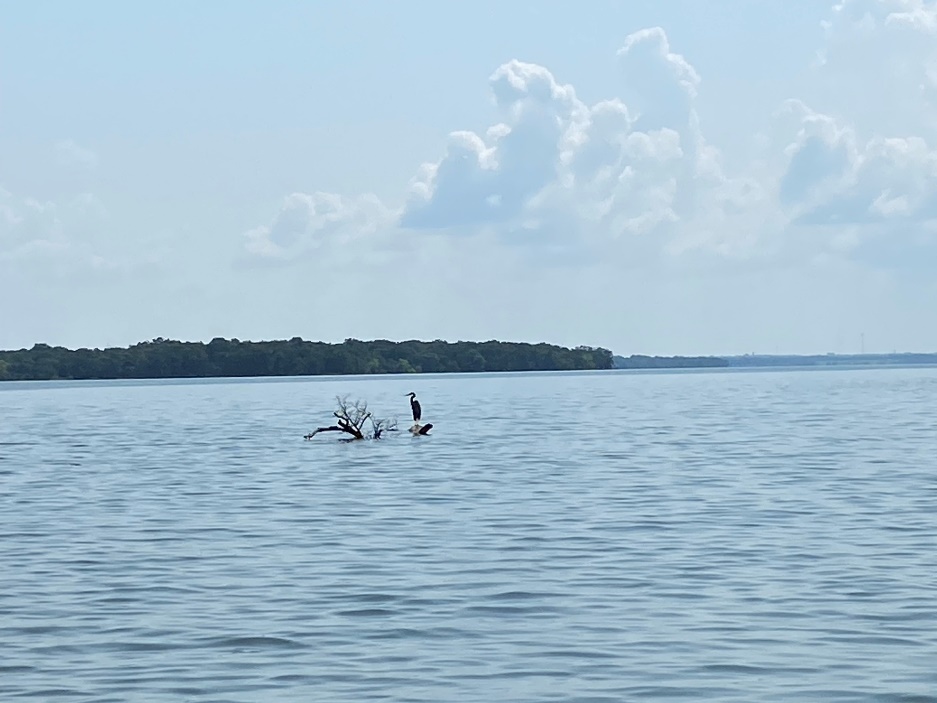 QUESTIONS?
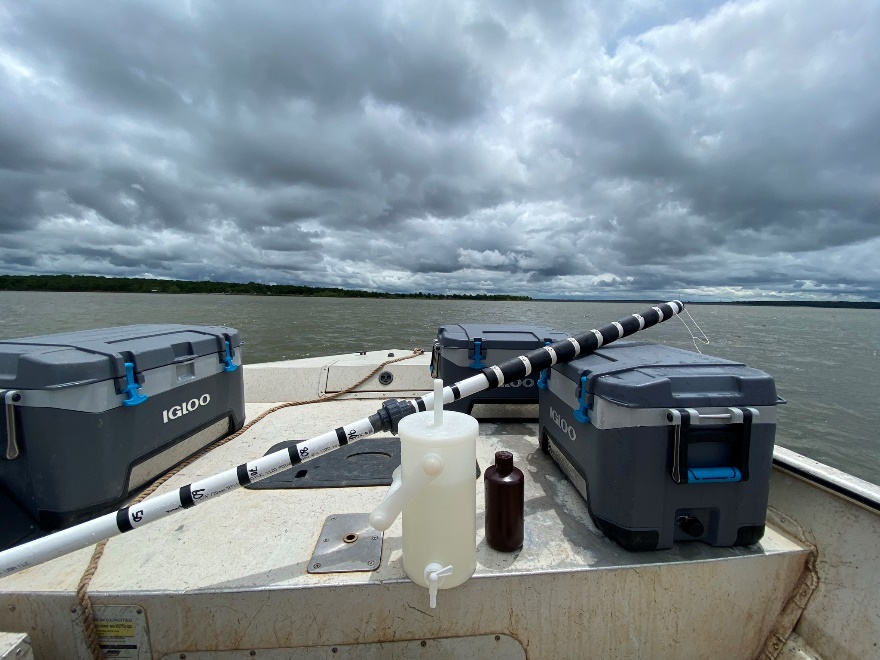 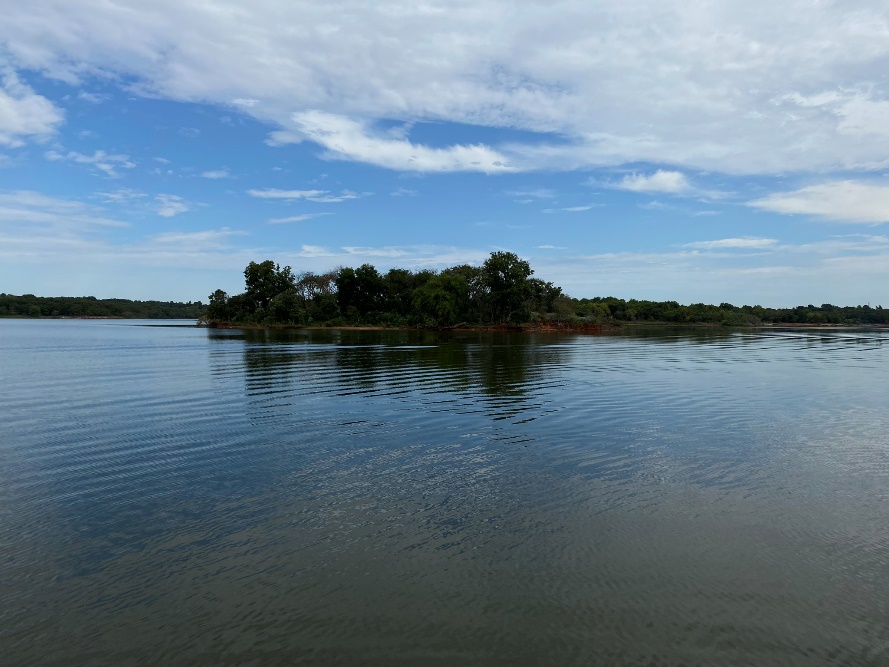 Thank You
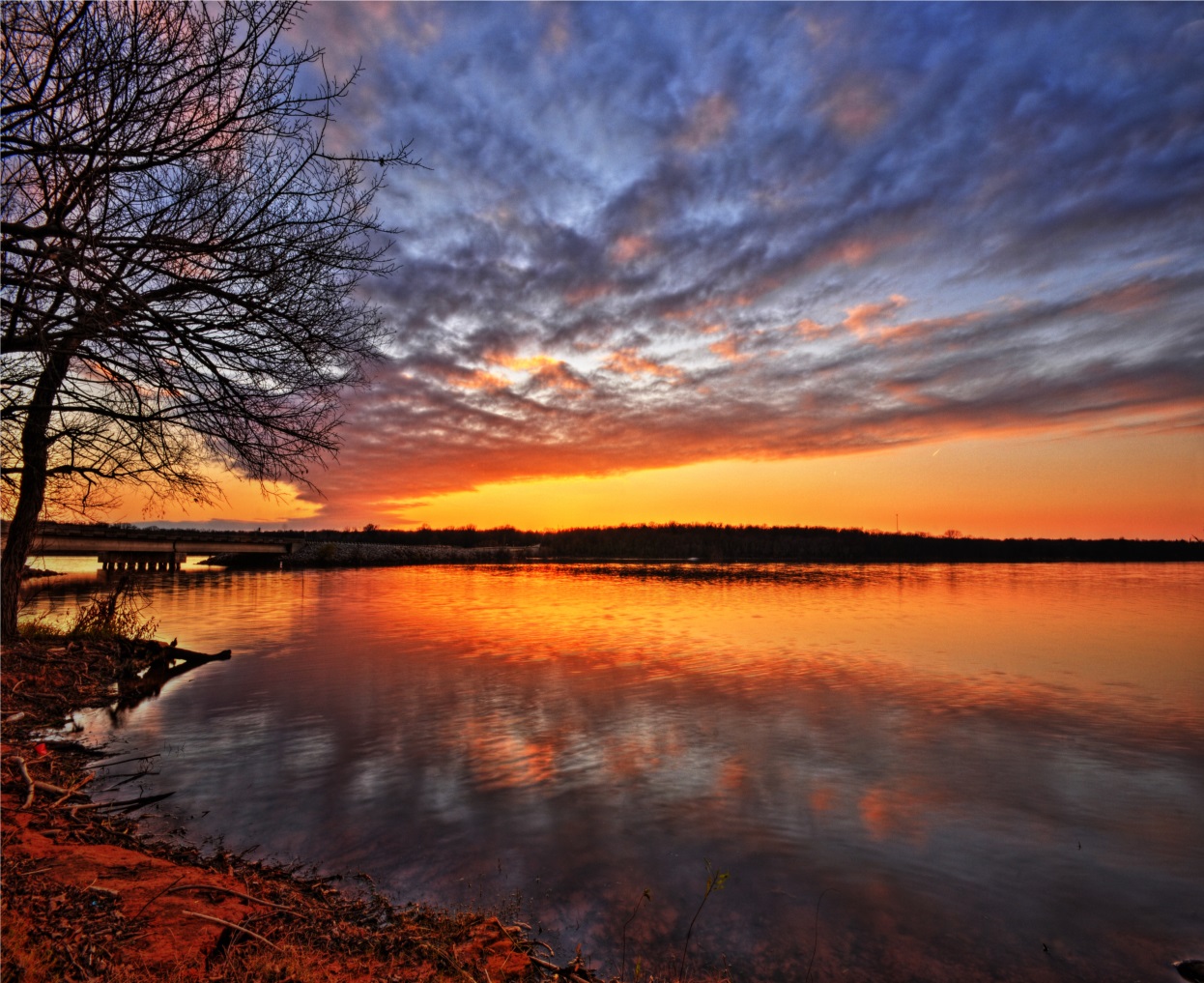 SDOX